Денис Радионов, 
Директор по персоналу
ООО «КЗ» «Ростсельмаш»
Культура безопасности – 
новый взгляд на старые проблемы
2023
[Speaker Notes: +]
Предпосылки проекта «Развитие культуры безопасности на предприятии» (результаты оценки факторов)
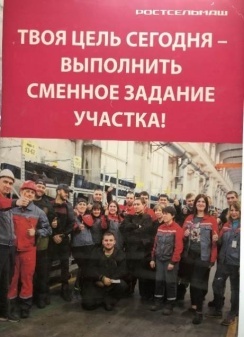 80% респондентов

«Насколько лично вы удовлетворены ситуацией в области безопасности на вашем предприятии?»
Предпосылки проекта «Развитие культуры безопасности на предприятии» (результаты оценки факторов)
Цели проекта «Развитие культуры безопасности на предприятии»
Цель

Снижение уровня травматизма и повышение уровня Культуры Безопасности на предприятии
Факторы производственной среды по-разному влияют на эффективность сотрудников: одни способствуют продуктивной деятельности, другие являются барьерами, раздражают, тормозят работу. Повышение уровня Культуры Безопасности напрямую влияет на производительность сотрудников
Для того, чтобы изменить уровень развития культуры безопасности с реактивного на взаимозависимый, необходимо сфокусироваться на развитии практик и процедур, а также изменении установок и поведения людей
Задачи проекта «Развитие культуры безопасности на предприятии»
1. Разработать компетенции «Модель лидерства». Использовать Лидерскую практику «Постановка целей в безопасности» для диалога о способах достижения целей и поиска оптимальных решений. Использовать Лидерскую практику «Лидерский визит» руководителями высшего и среднего звена для демонстрации приверженности безопасности и трансляции веры в достижимость нулевого травматизма. 
2. Разработать внутренний регламент проведения расследования, ввести понятие корневых и системных причин. Провести обучение в подразделениях.
3. Разработать и установить проактивные показатели наравне с отсекающими (реактивными) . Декомпозировать цель «Ноль травм» на реалистичные задачи, осваивать и отмечать их достижение поэтапно.
4. Выстроить дифференцированную систему мотивации. Развивать программу нематериального поощрения за усилия в развитии Культуры безопасности.
5
План реализации одной из задач проекта «Развитие культуры безопасности на предприятии» (изменение инструментов мотивации)
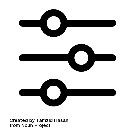 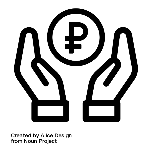 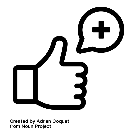 6
Развитие культуры применения СИЗ глаз на предприятии
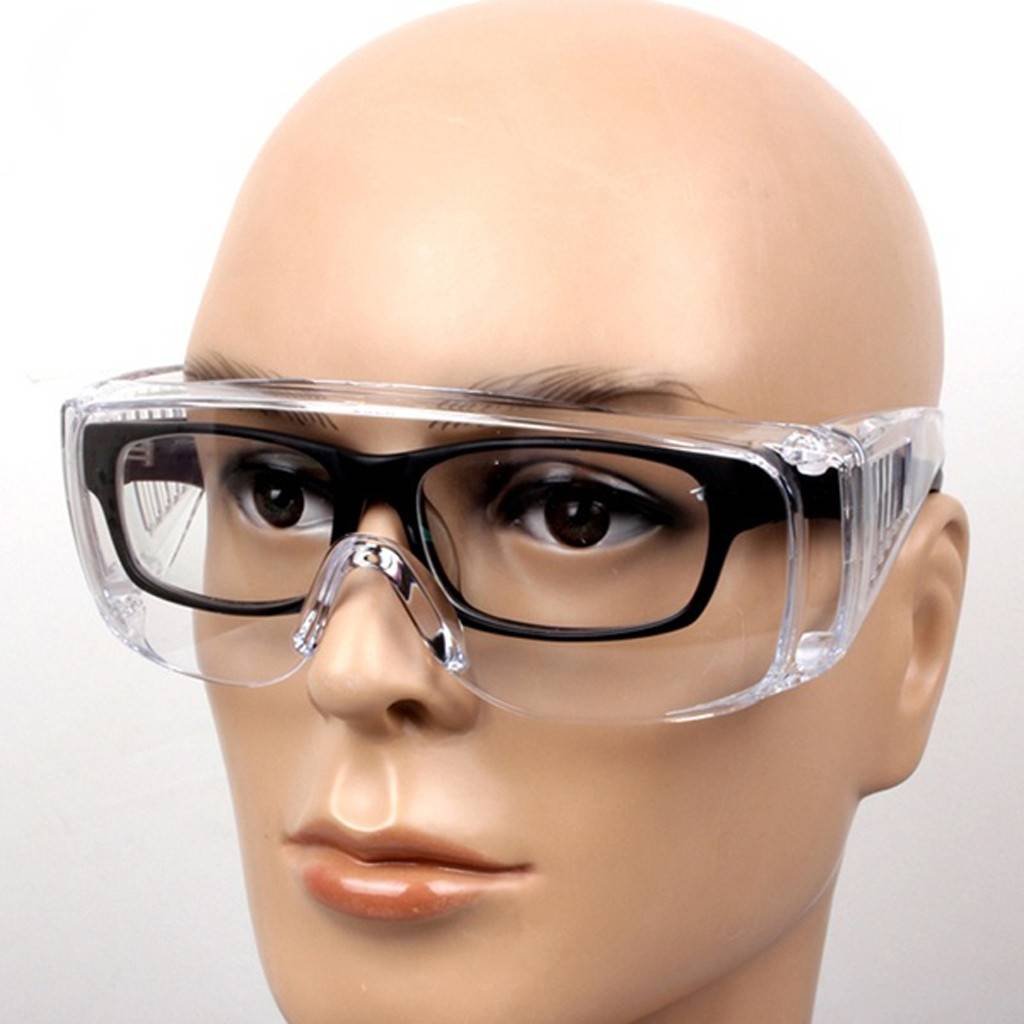 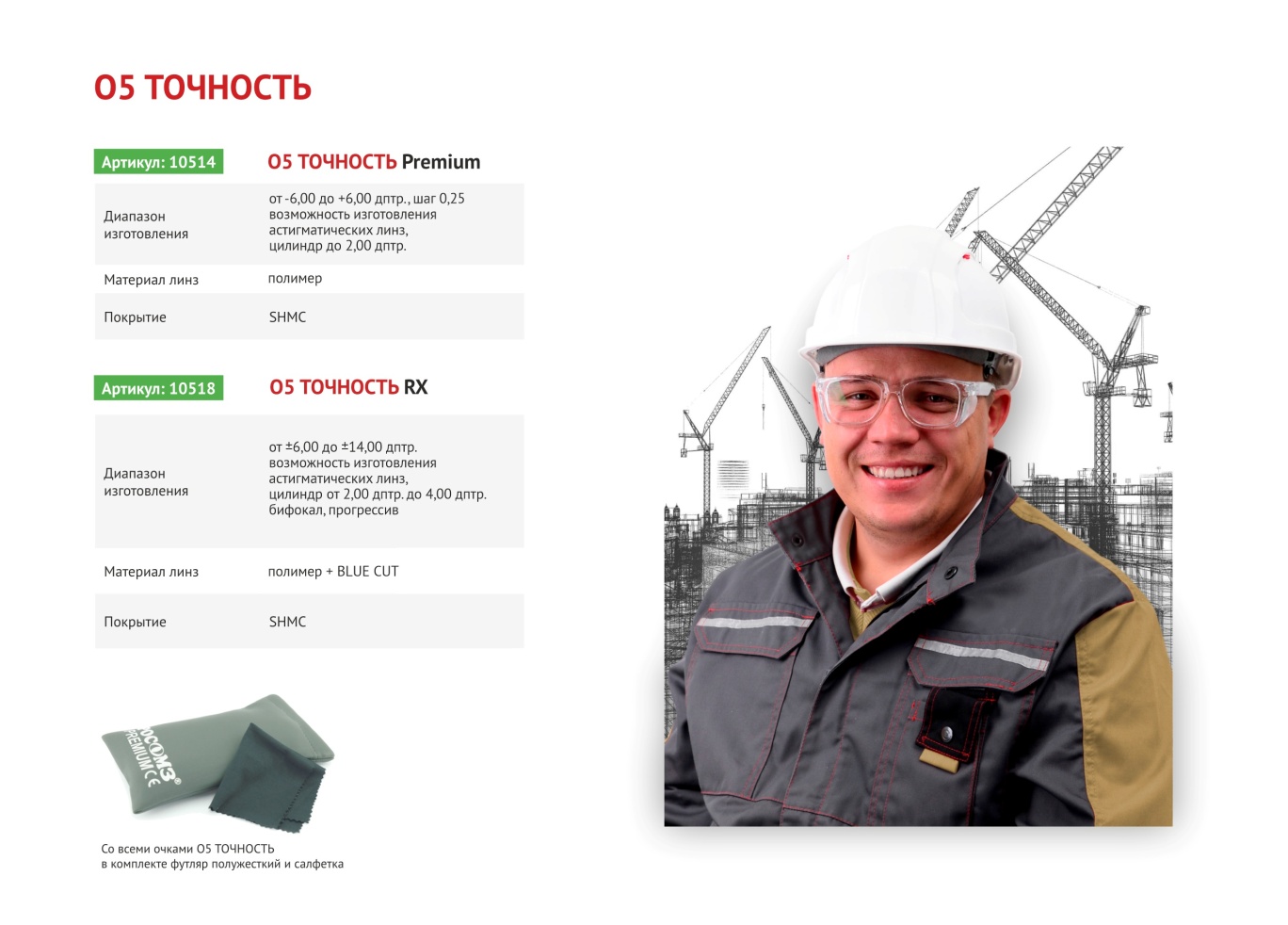 На производстве основная проблема людей с отклонением зрения - неудобство ношения корригирующих и защитных очков совместно, и часто именно корригирующие очки используют для работы и защиты глаз, что крайне неверно. Корригирующие очки не являются СИЗ и в случае нештатной ситуации могут усугубить последсвия.
Решение, позволившее привить культуру применения СИЗ  глаз в 2023 году: закупка, производство и выдача индивидуальных защитных корригирующих очков
Спасибо за внимание!
2023
[Speaker Notes: +]